Фабрика кроссвордов
Практико-ориентированный семинар
Регистрация
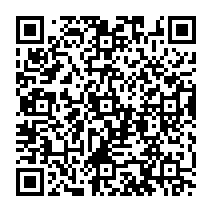 Фабрика кроссвордов
http://puzzlecup.com/crossword-ru/
Достоинства данного сервиса:  
русскоязычный интерфейс, 
бесплатный, 
не требуется регистрация, 
можно распечатать готовый кроссворд. 
Готовый кроссворд можно сохранить, отправить ученикам в виде ссылки для разгадывания, при разгадывании проверка осуществляется автоматически (т.е. можно узнать результат)
Зачем регистрироваться?
Для пользования сайтом регистрироваться не обязательно.
Однако зарегистрированный пользователи получают дополнительные возможности:
список ваших кроссвордов будет храниться на сервере, и вы всегда сможете получить его с любого компьютера, войдя в систему;
вы сможете опубликовывать свои кроссворды, чтобы все посетители сайта получали их для разгадывания.
Помощь
Готовый кроссворд
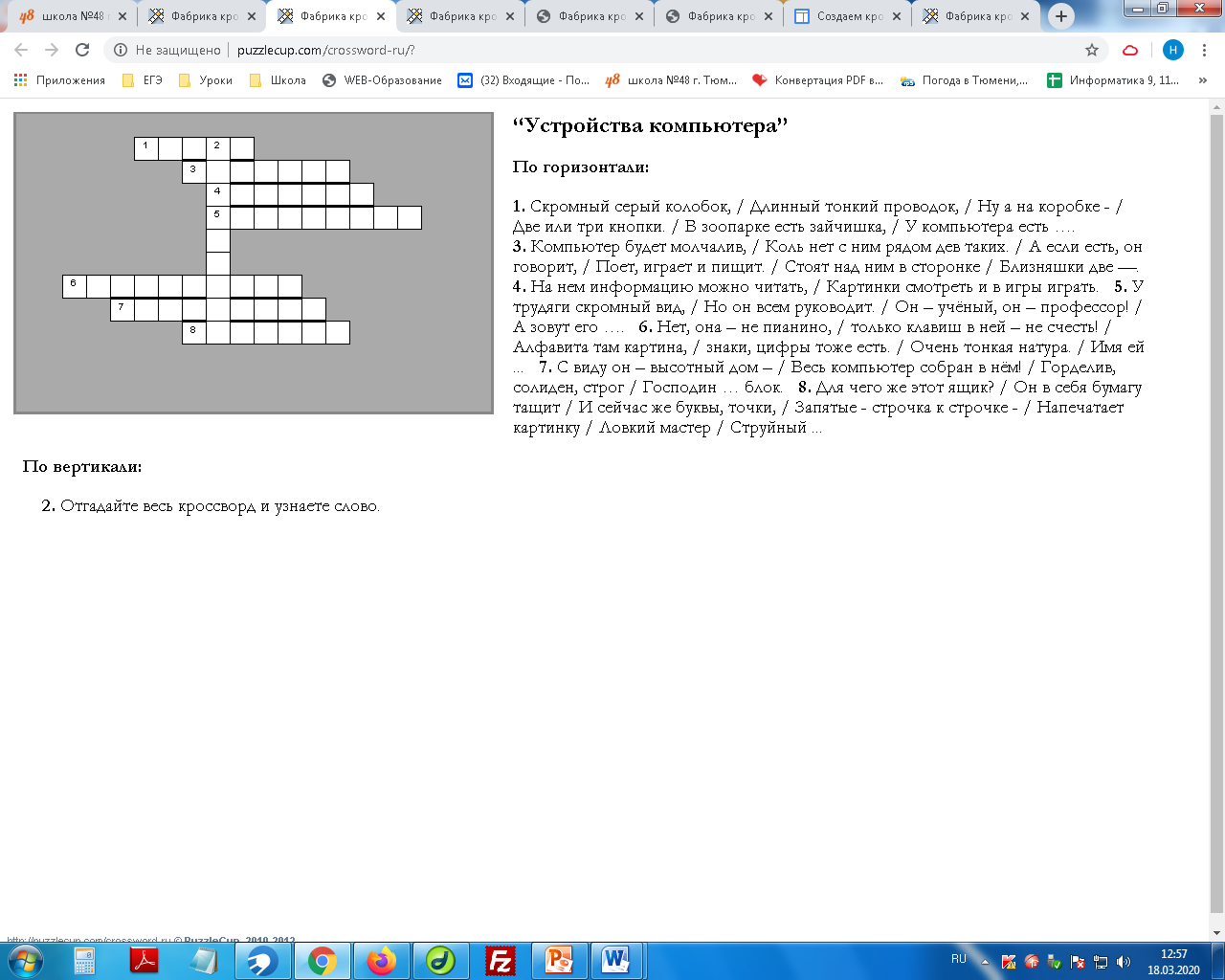 Рефлексия
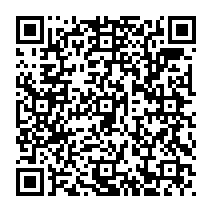